Decodificação de Código de Barras Febraban
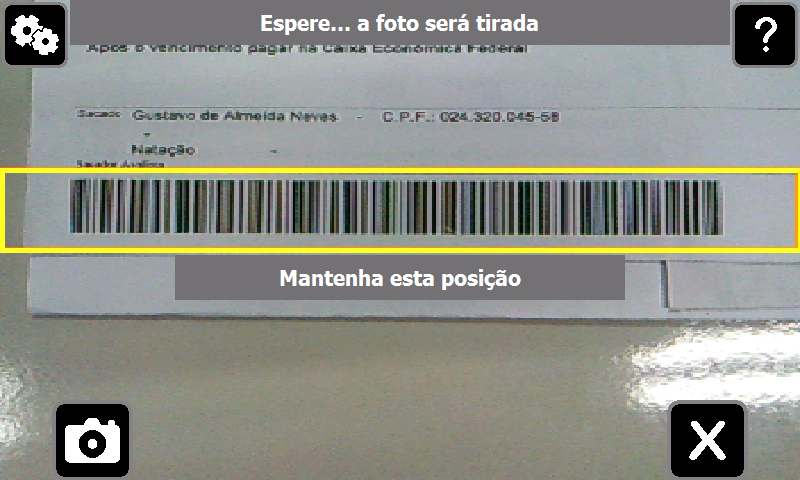 Decodificação de Código de Barras Febraban
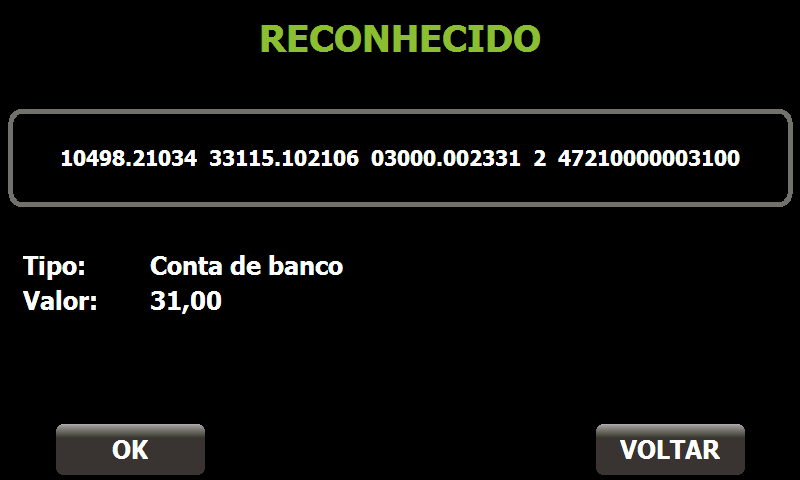 Decodificação de Código de Barras EAN-13
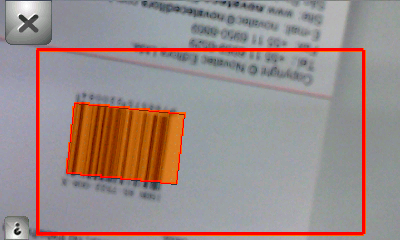 Qualidade de Documentos Digitalizados
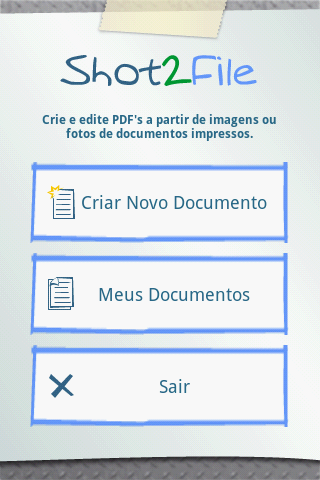 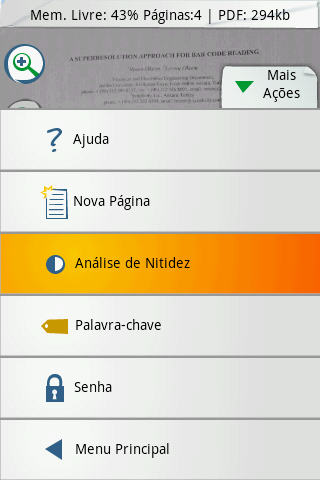 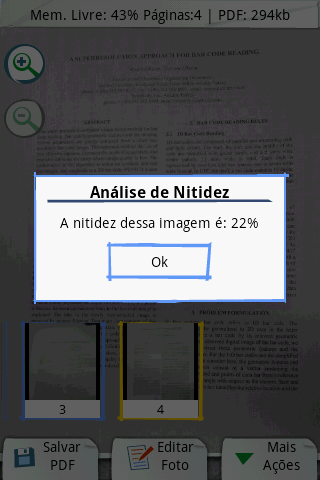 Acompanhamento Nutricional com Visão Computacional
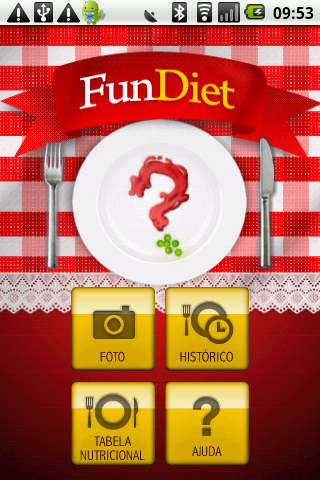 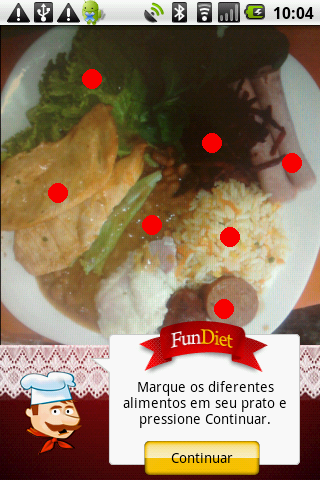 ETCODE
ETCODE: Entropy Tag Code
Proteção de documentos utilizando esteganografia com diferentes níveis de entropia
Entropia (Shannon): conteúdo médio de informação de uma variável aleatória
Requisitos do ETCODE:
Informação codificada
Integridade
Autenticação
Proteção contra cópias
Eficiência e eficácia
ETCODE
ETCODE: Entropy Tag Code
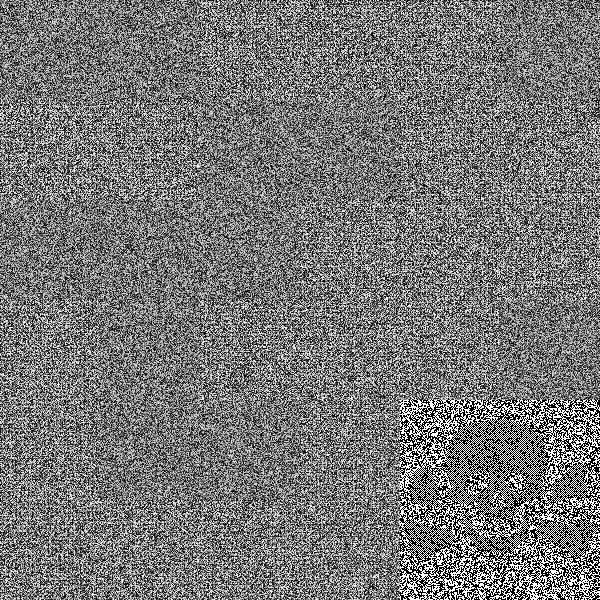 ETCODE
ETCODE:Máscara dos 32 bits CRC32 (matriz 6x6)

001110
110011
000111
101110
100100
001100
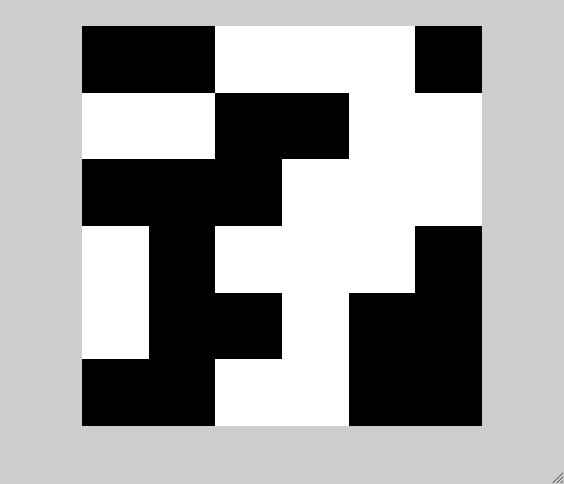 ETCODE
ETCODE: Selo de segurança (4 blocos)
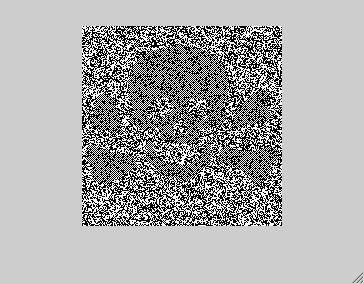 ETCODE
ETCODE: Cópia não-autorizada do documento
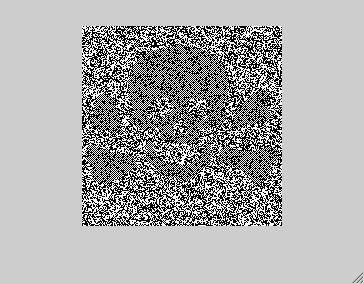 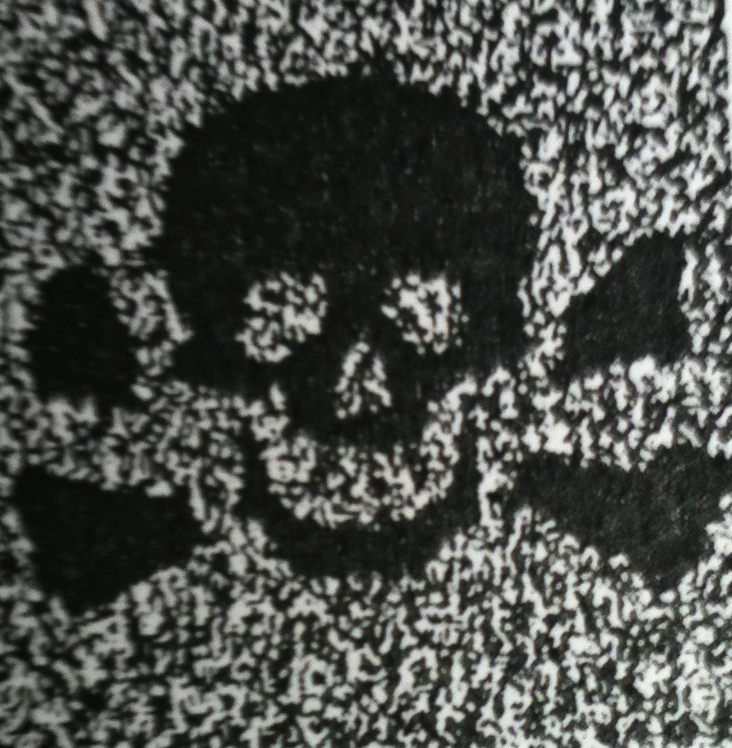 Medição sem referência (1 metro de distância)
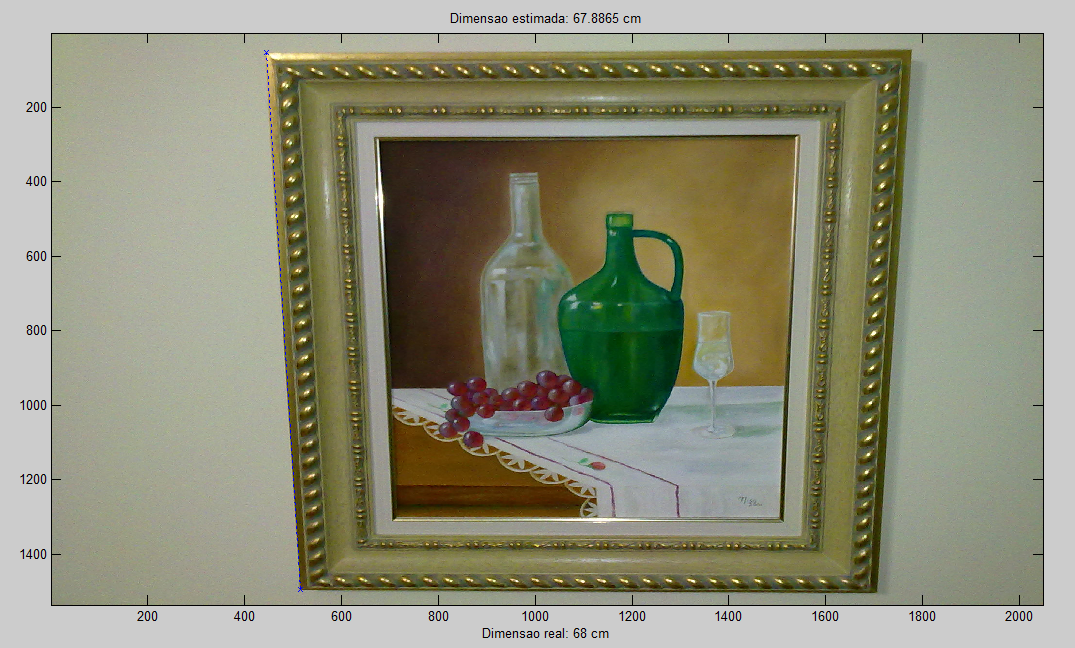 Medição com referência
Imagens Lenticulares
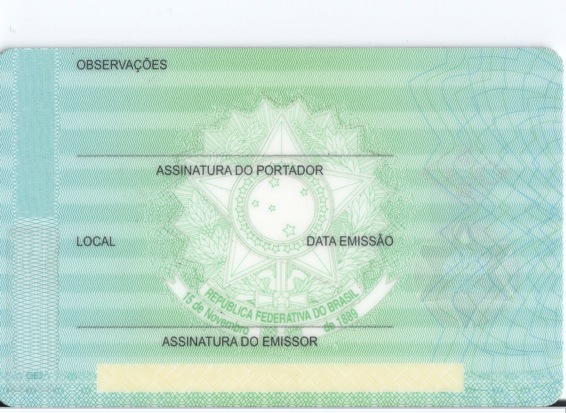 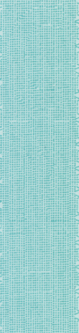 Imagens Lenticulares
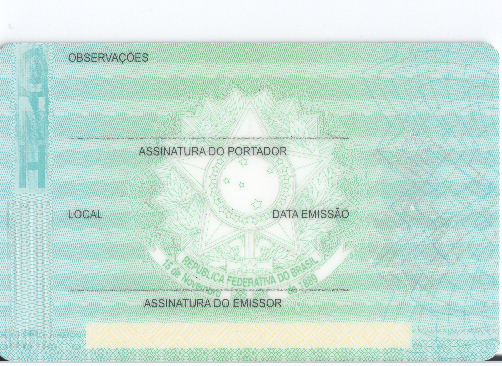 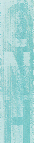 Rastreamento de Face
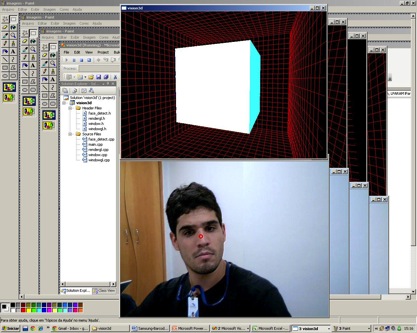 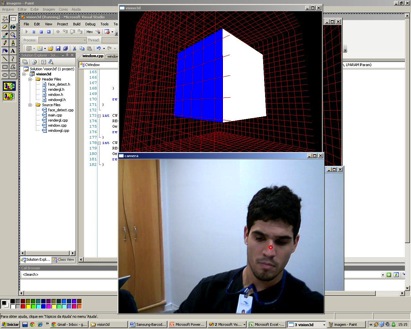 Obrigado!